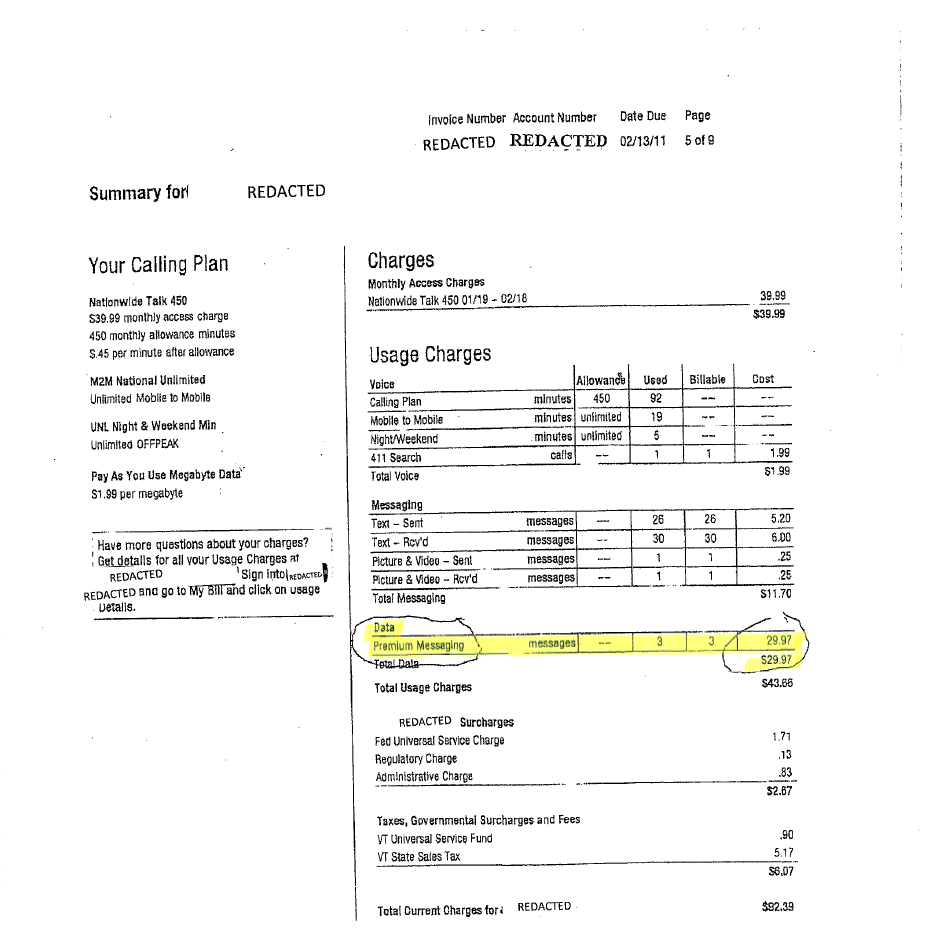 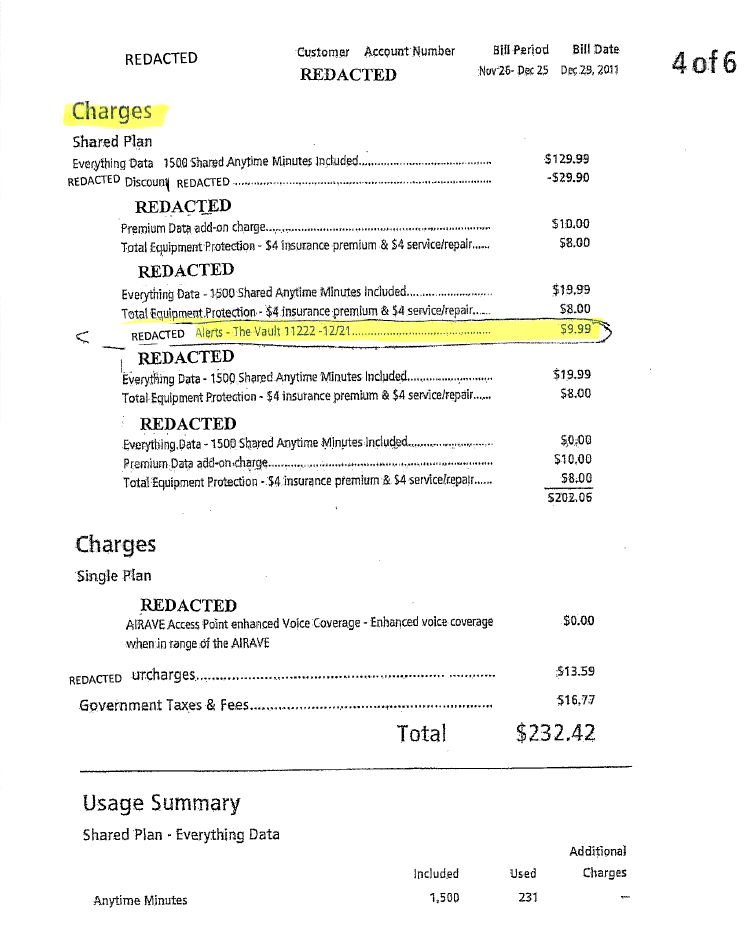 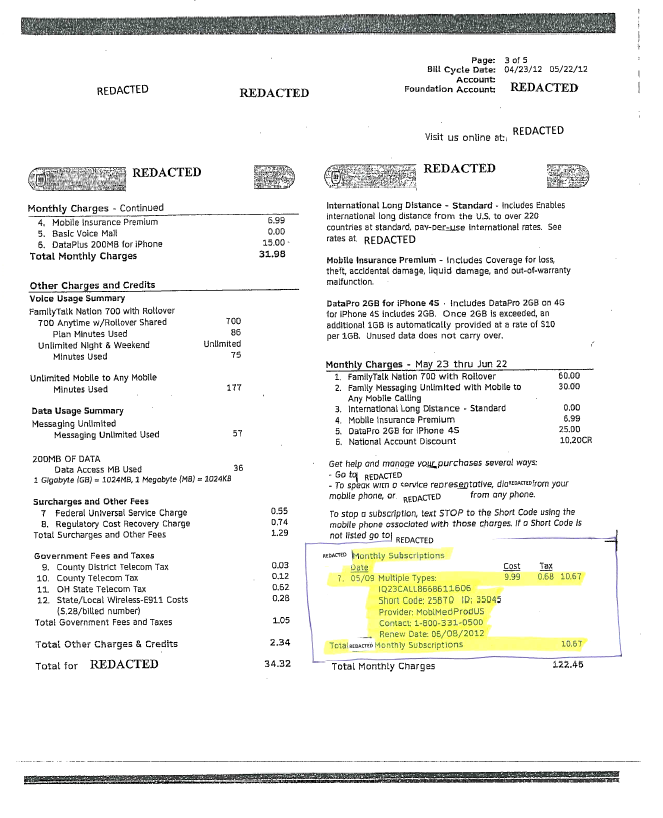 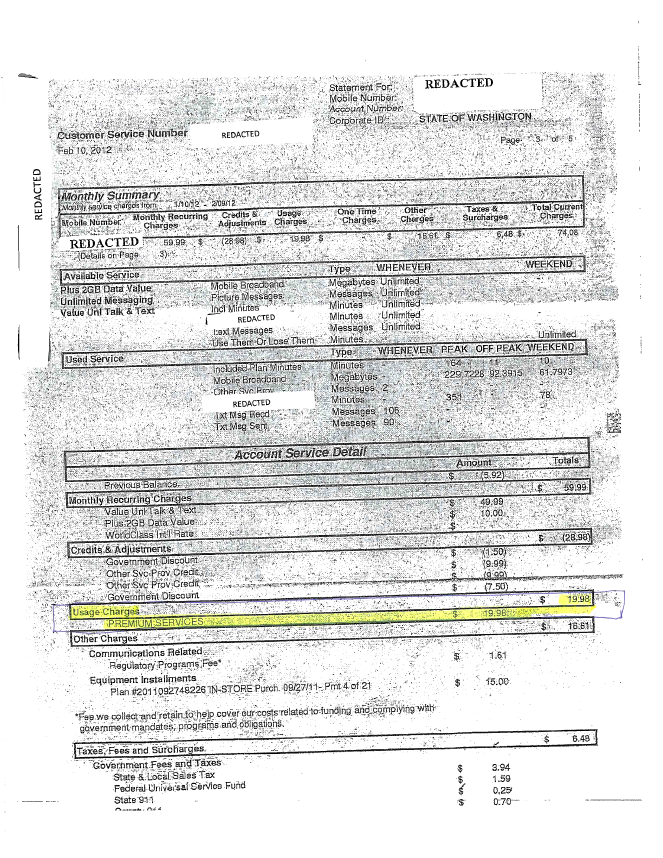 The lower portion is an enlarged version of the highlighted area.